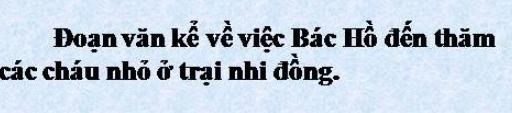 LUYỆN VIẾT TỪ KHÓ
Bác Hồ
quây quanh
hồng hào
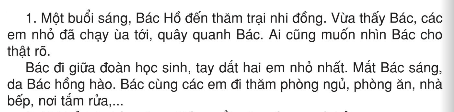 chúc
(chúc, trúc): cây …….; ..…….. mừng
     (chở, trở): ......... lại; che ………
trúc
trở
chở
bệt
b. (bệt hay bệch): ngồi ……; trắng …..…
     (chết, chếch): chênh …..……; đồng hồ ..…
bệch
chết
chếch